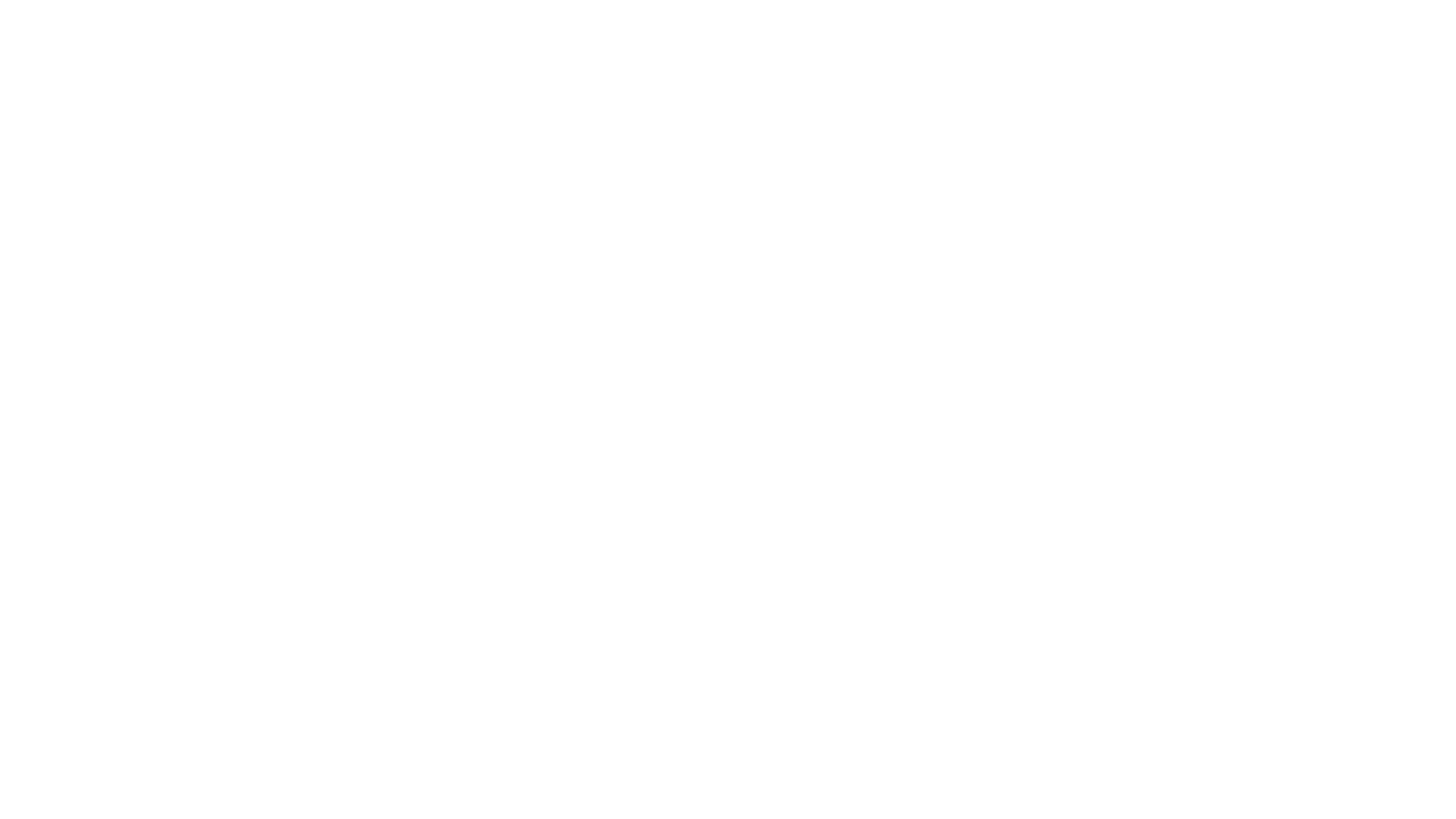 Preparing for the Sacrament of Confirmation
St Joseph’s Parish Nambour
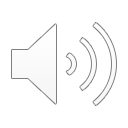 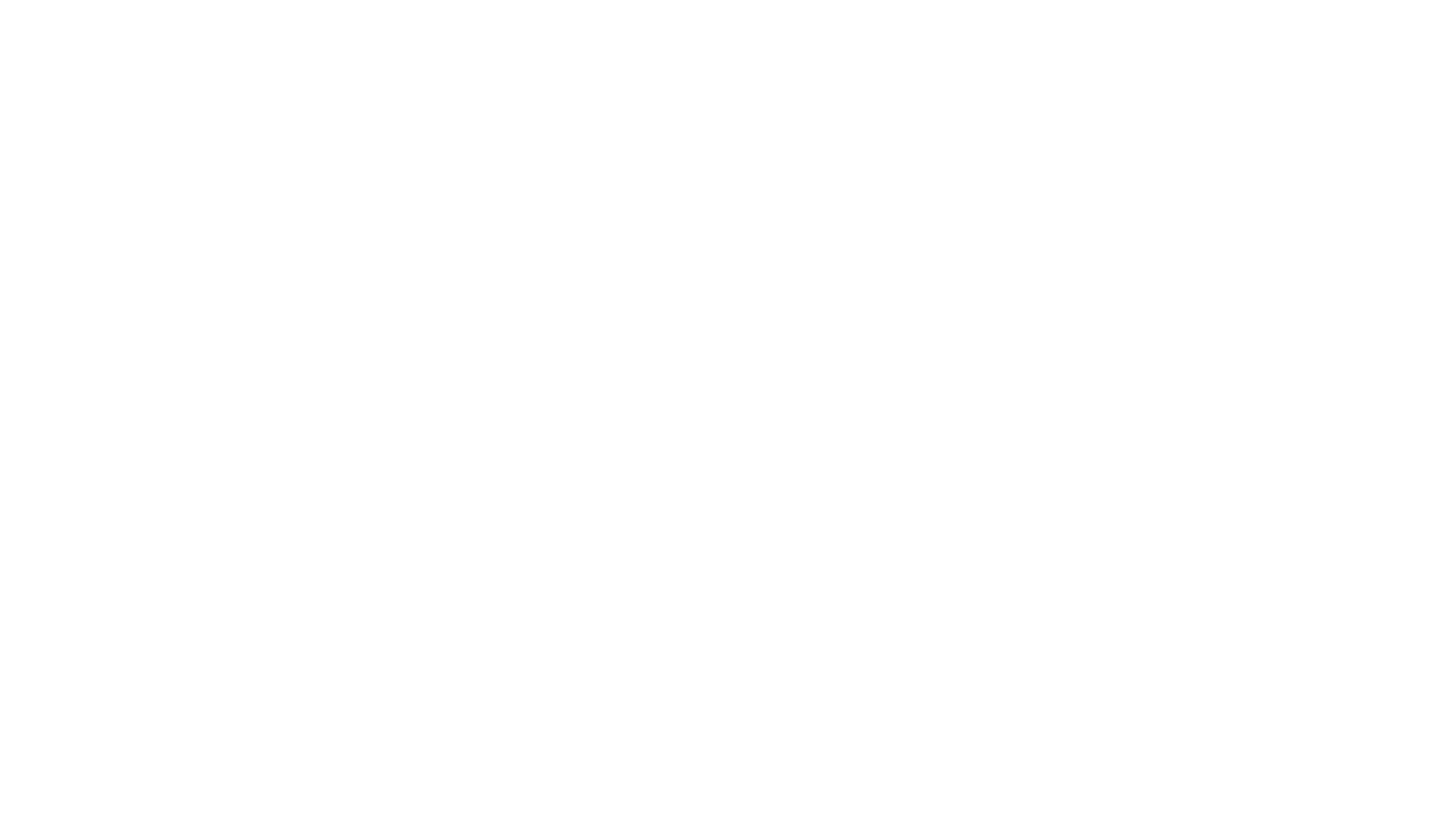 Weekly Sessions
1. Remember Baptism
2. Called by Name
3. Life in the Spirit
4. Confirmation
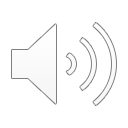 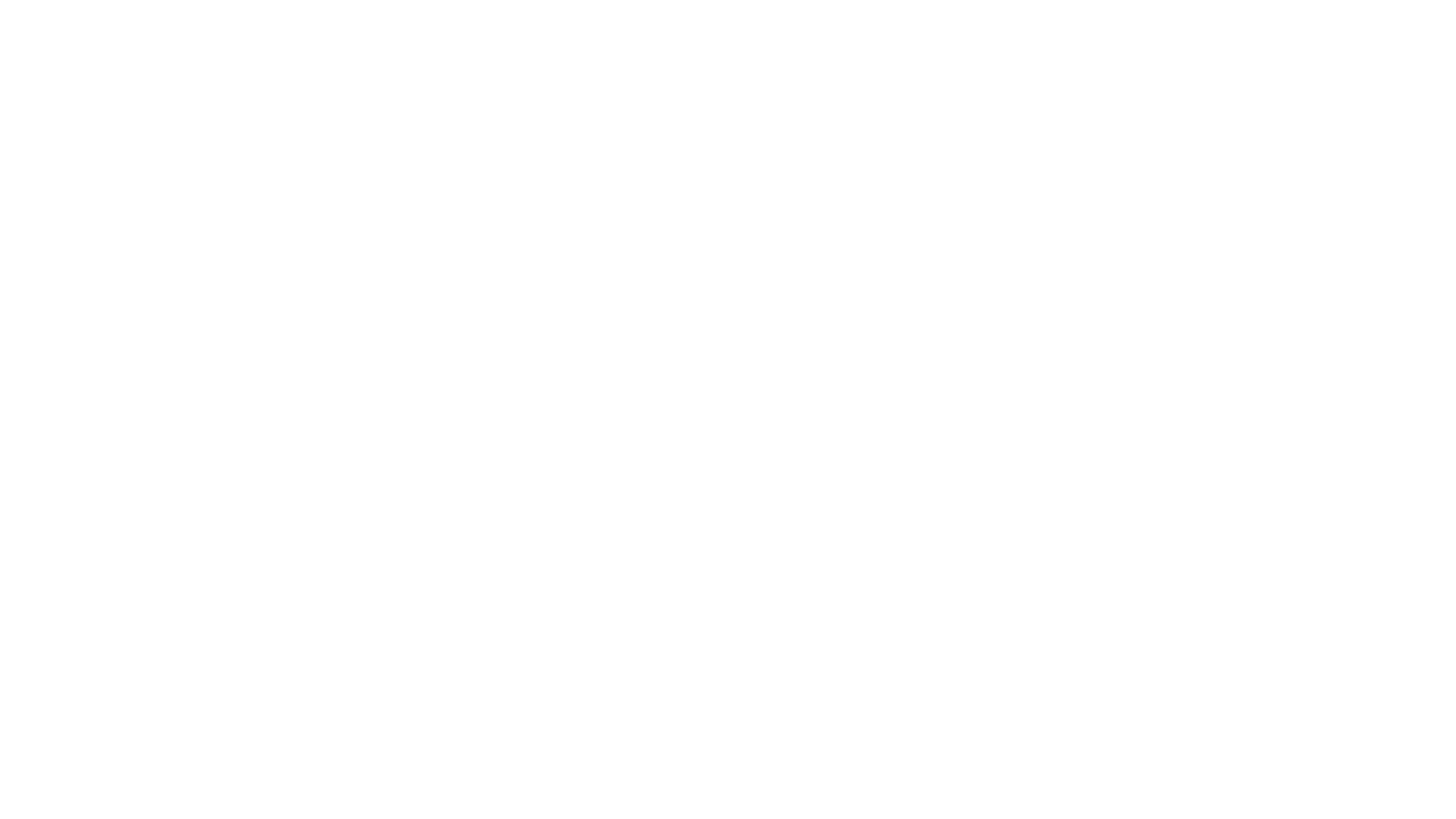 Let the little children come to me; do not stop them; for it is to such as these that the kingdom of God belongs
Mark 10:14
Welcome to Week One
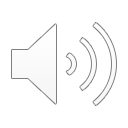 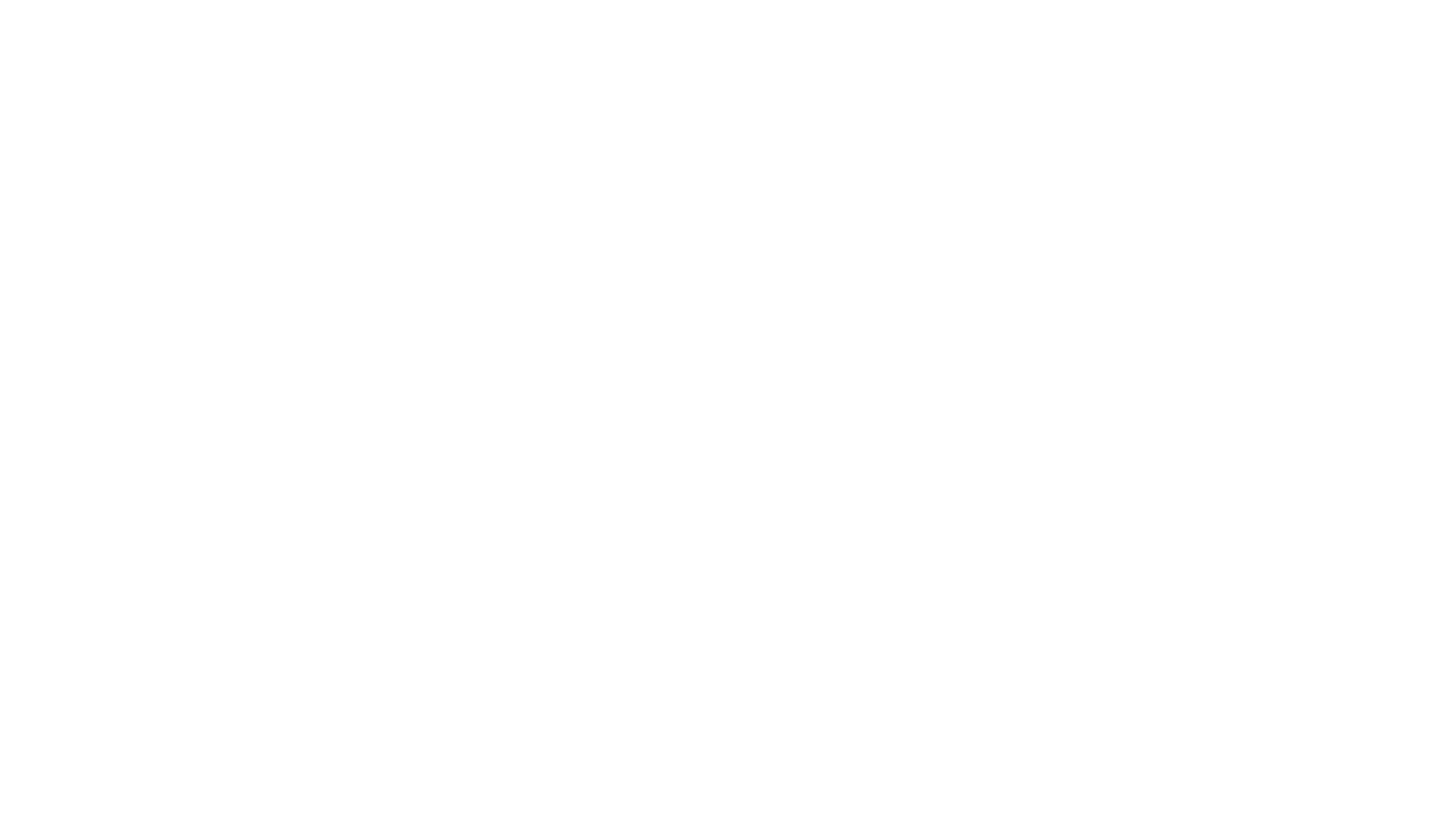 Remembering Baptism
Baptism is the first of three Sacraments of Initiation in the Catholic Church, the other two being Confirmation and Eucharist. Through Baptism we are incorporated into the body of Christ.
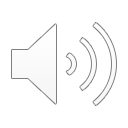 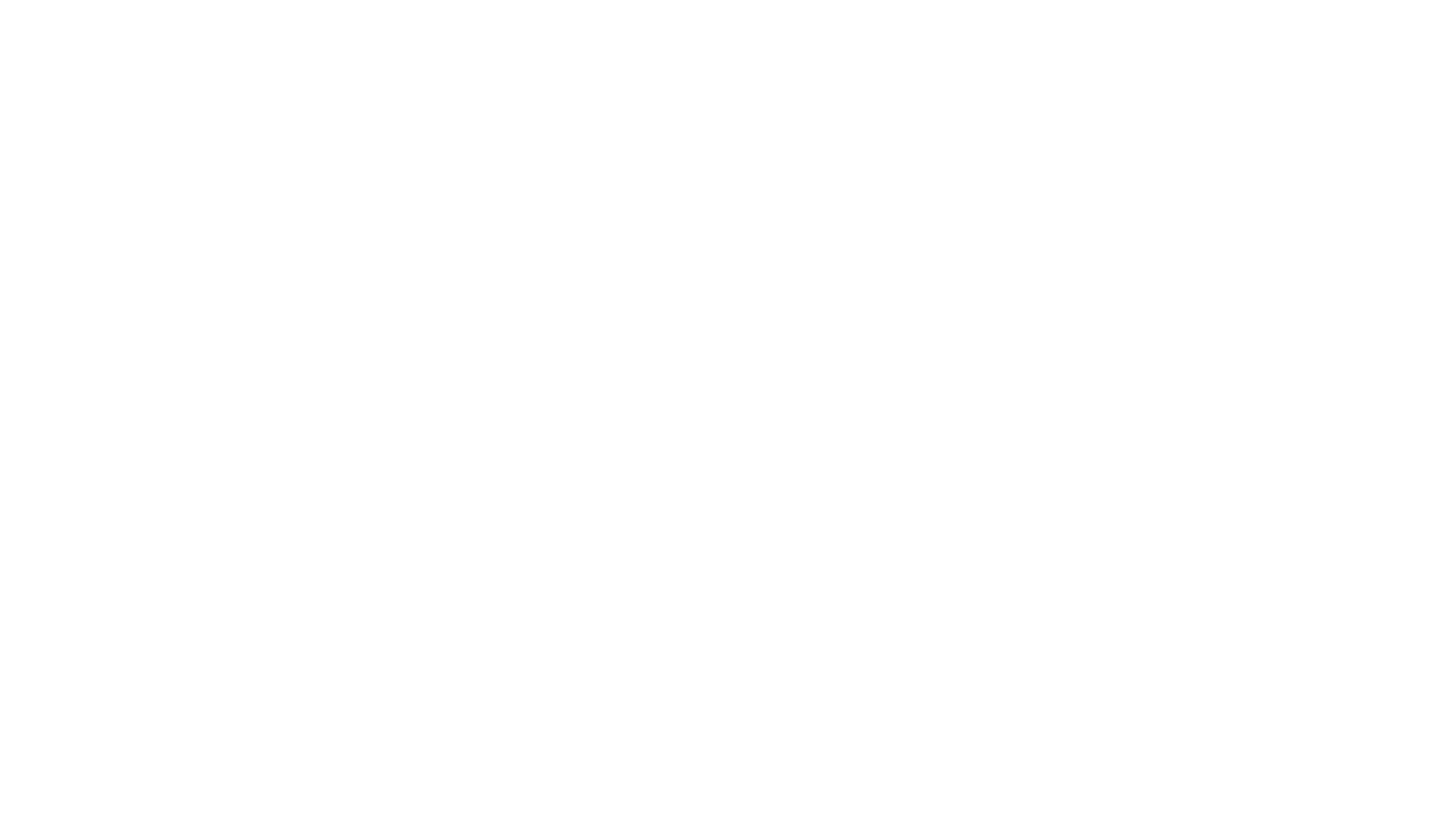 Sacrament of Baptism
Baptism
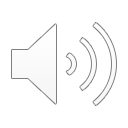 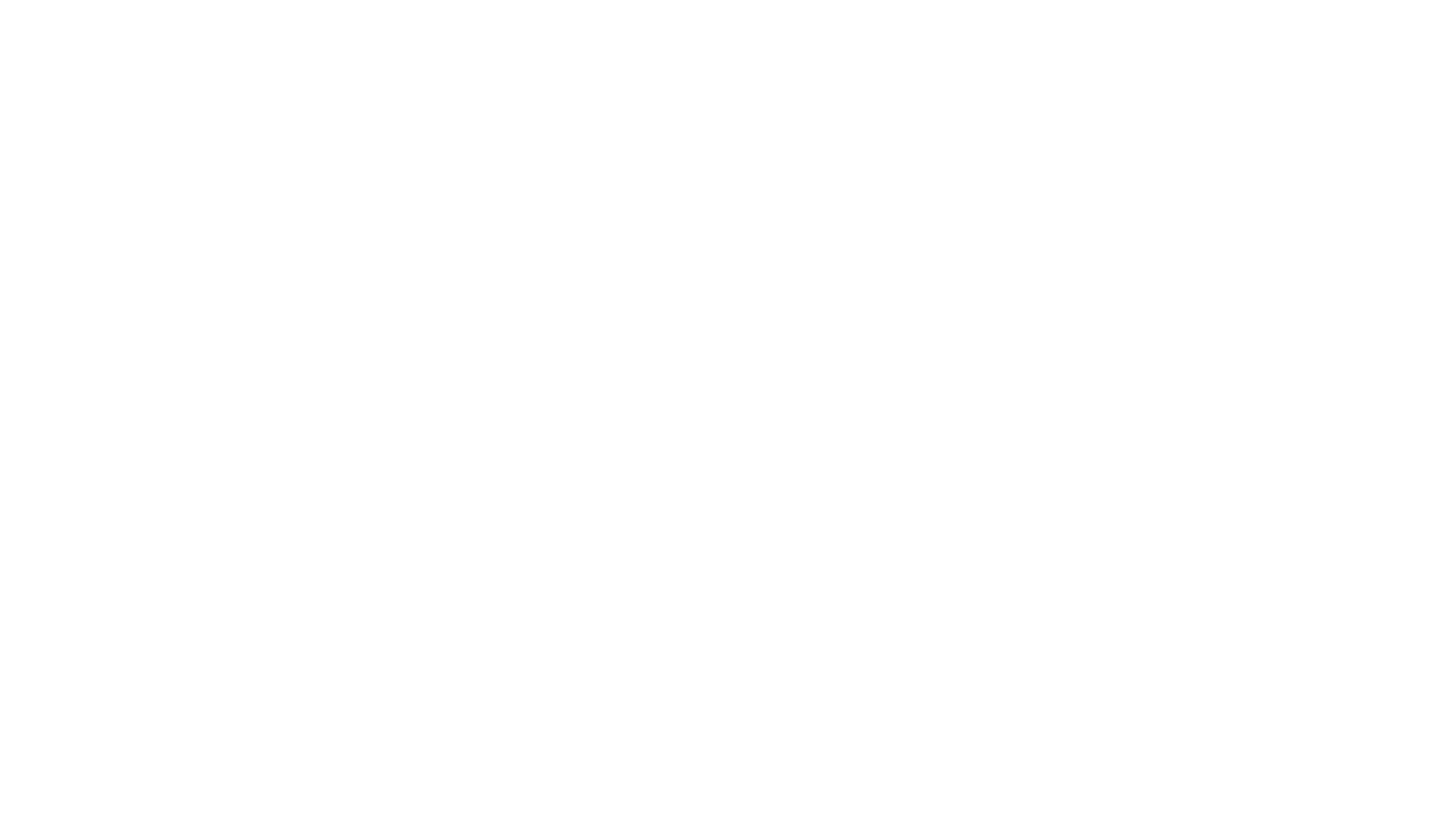 Jesus’s Baptism
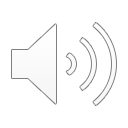 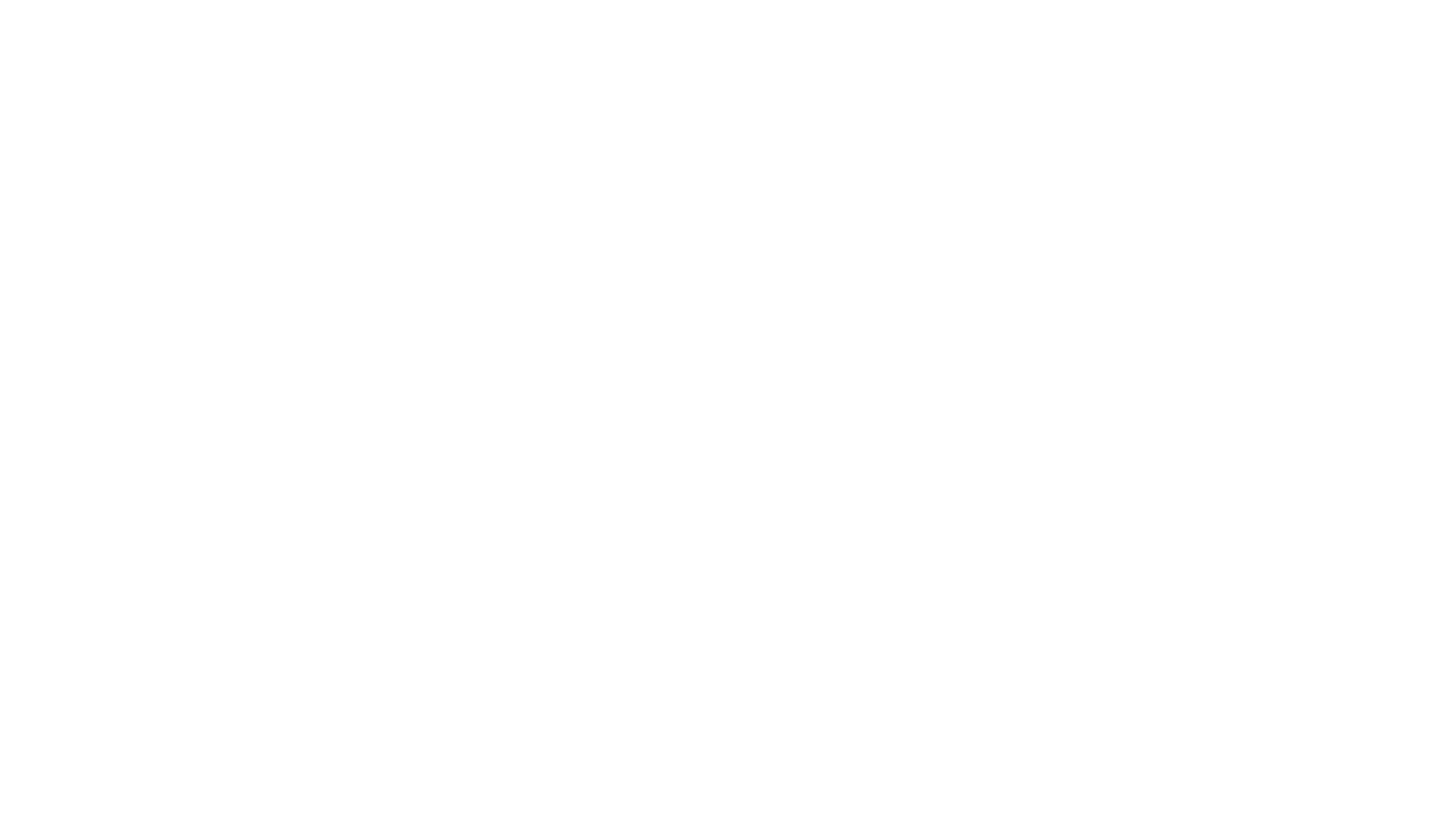 Sacred Symbols
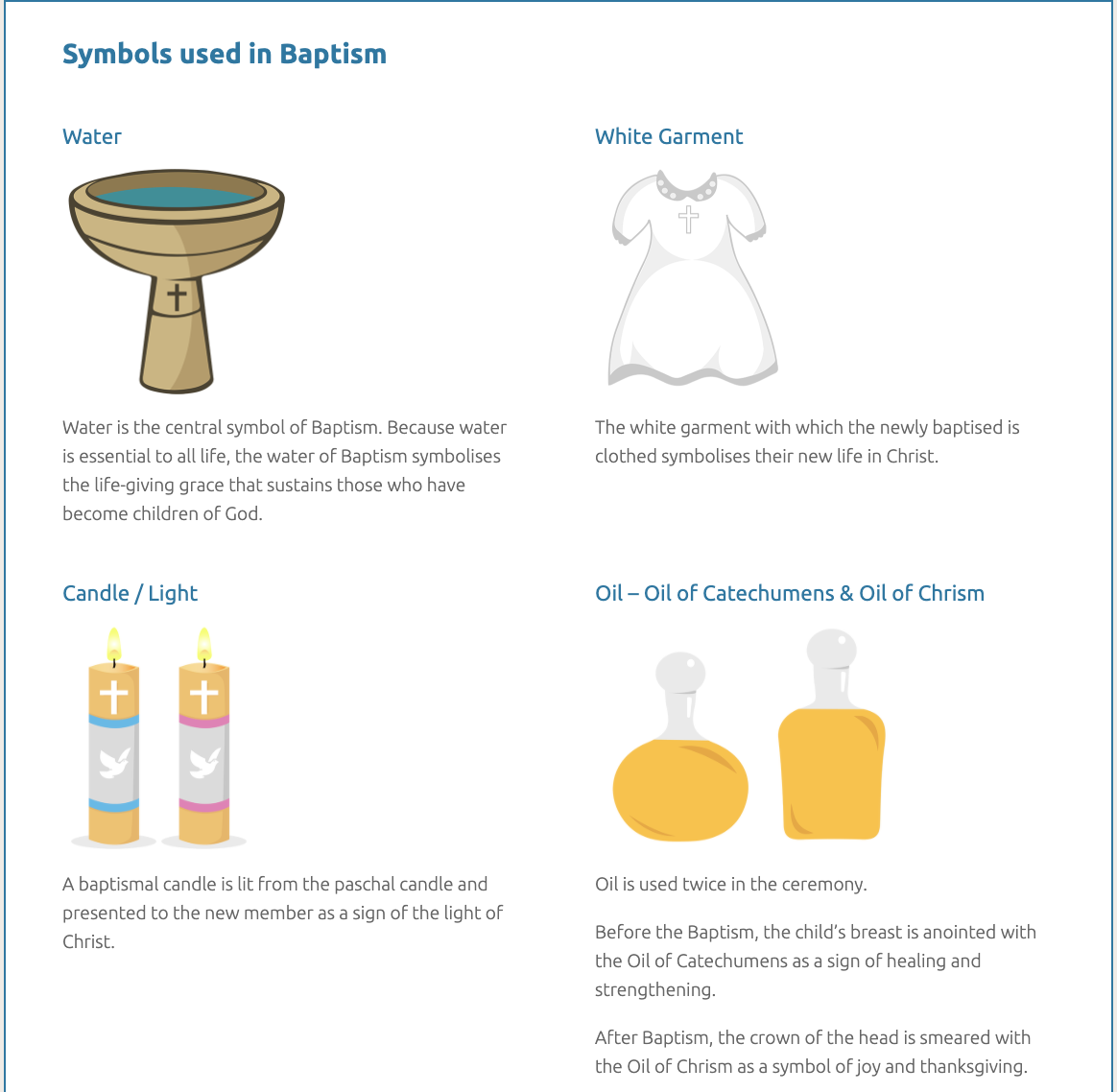 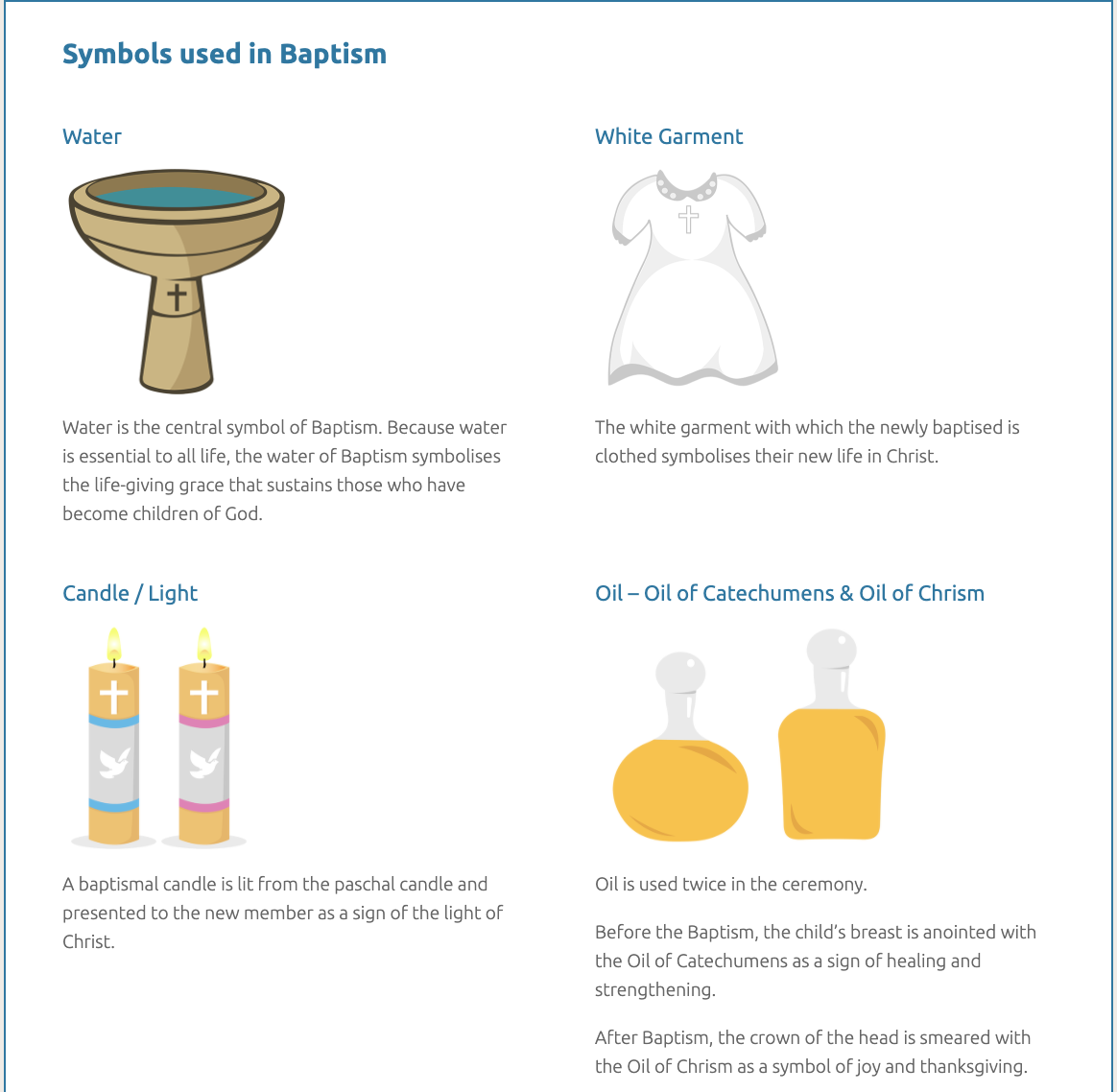 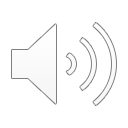 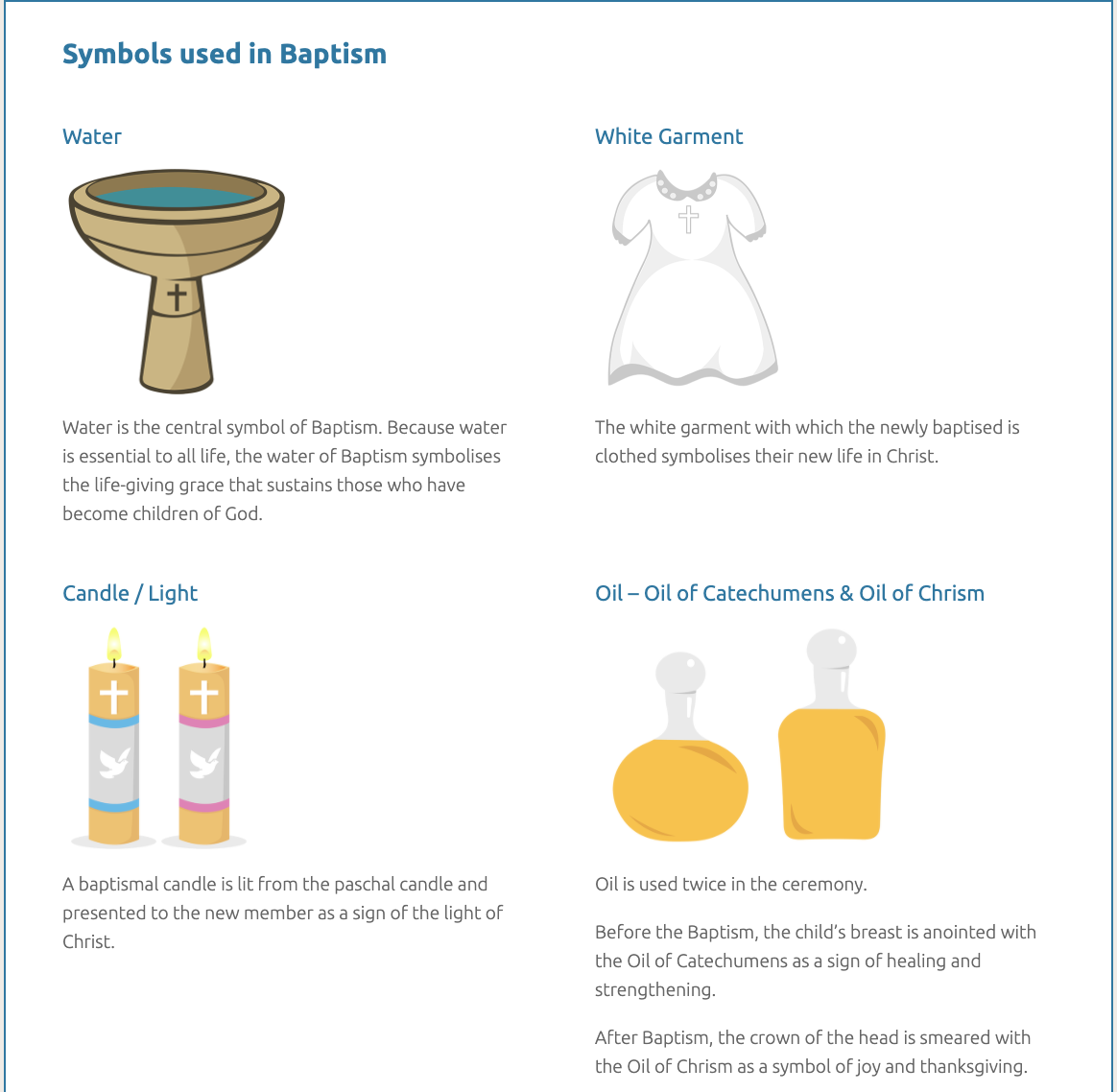 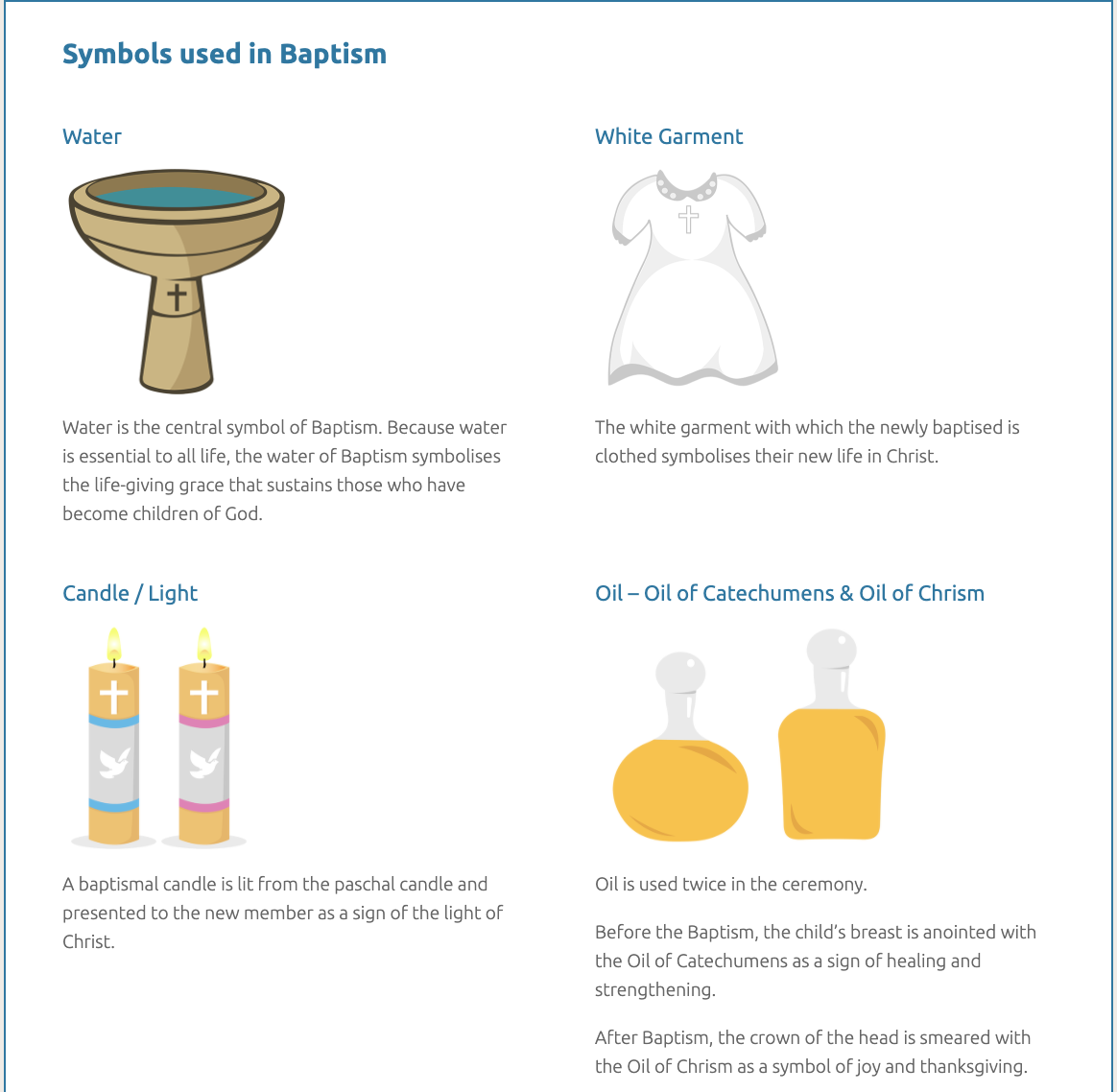 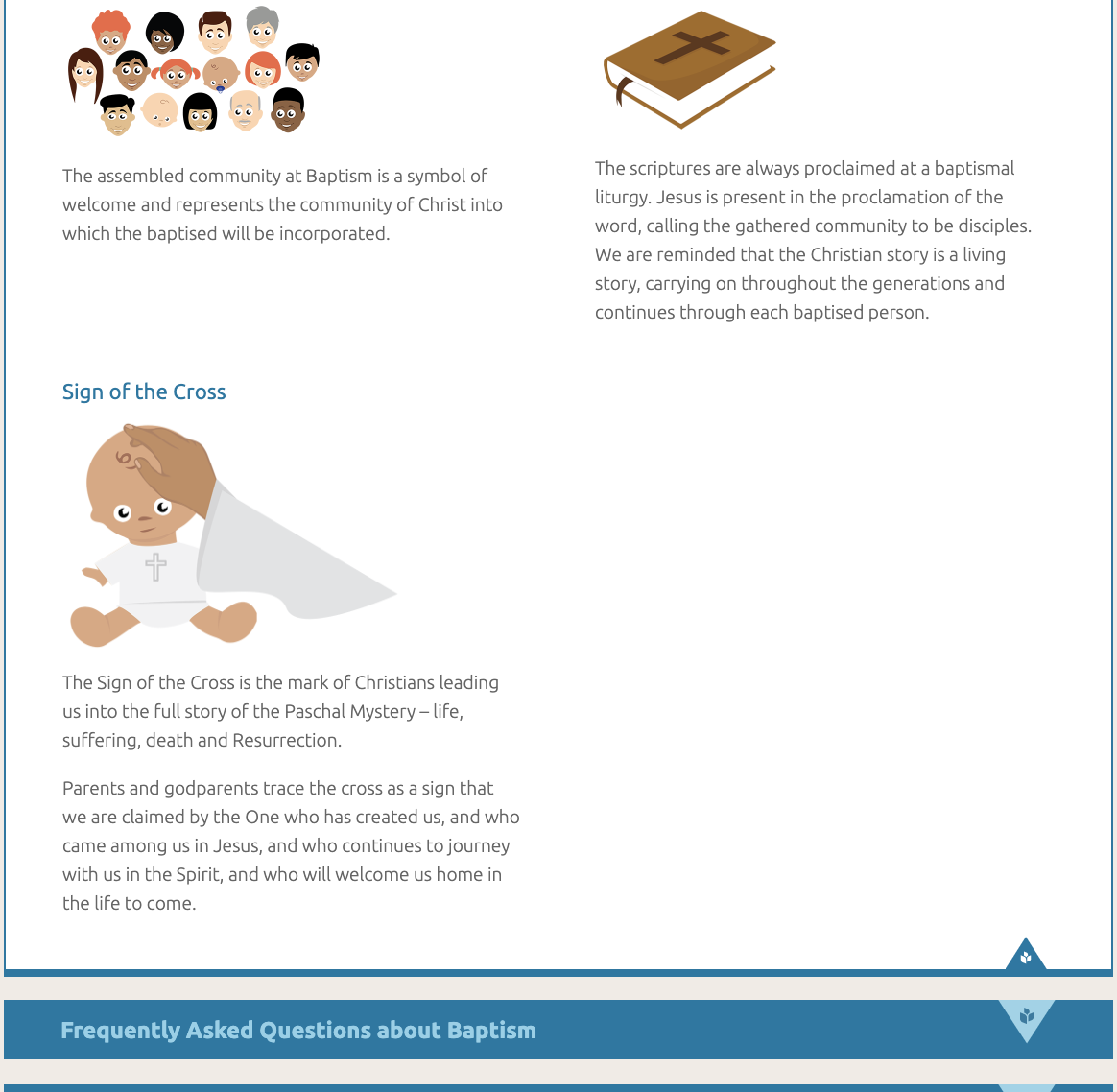 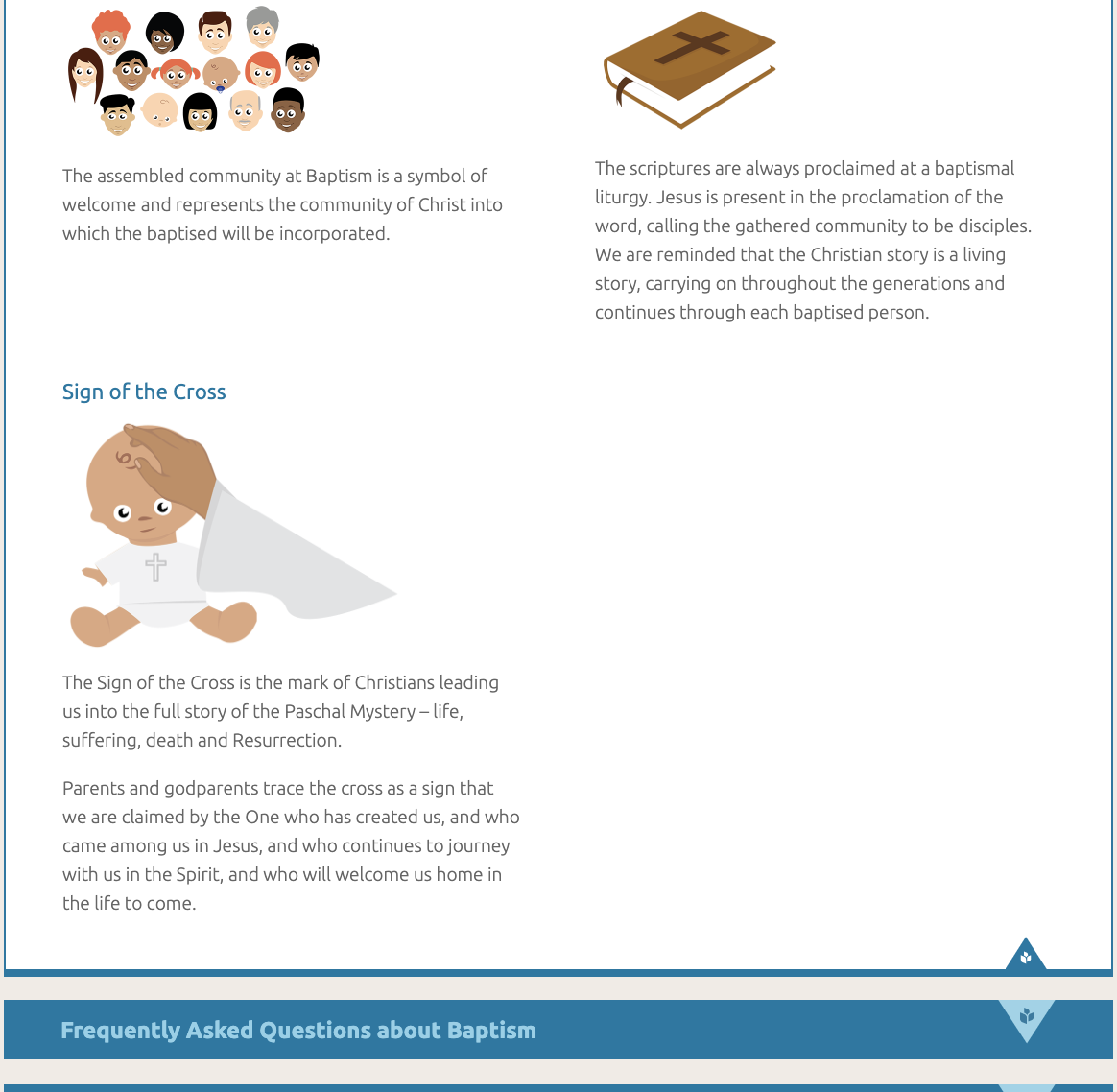 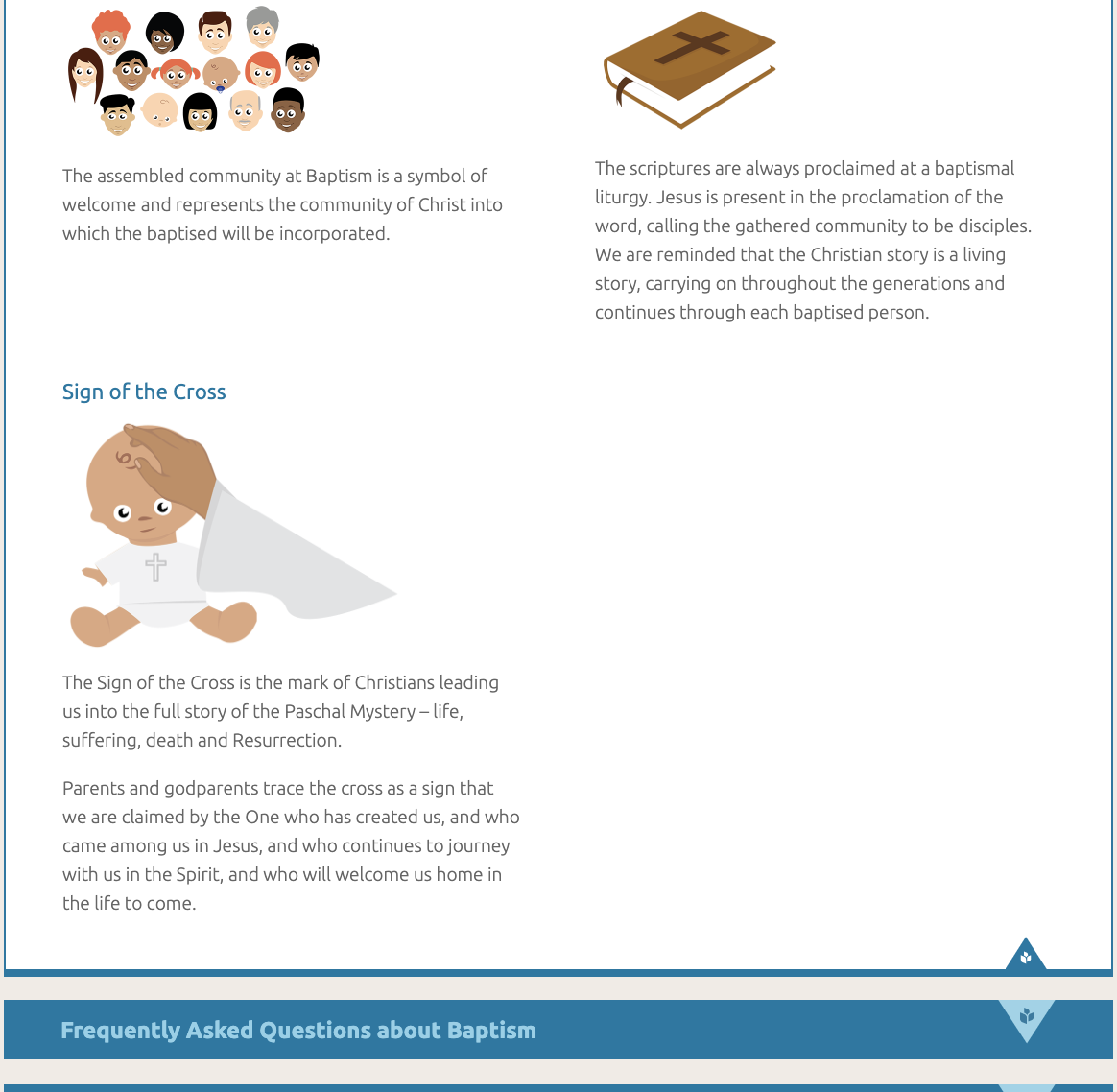 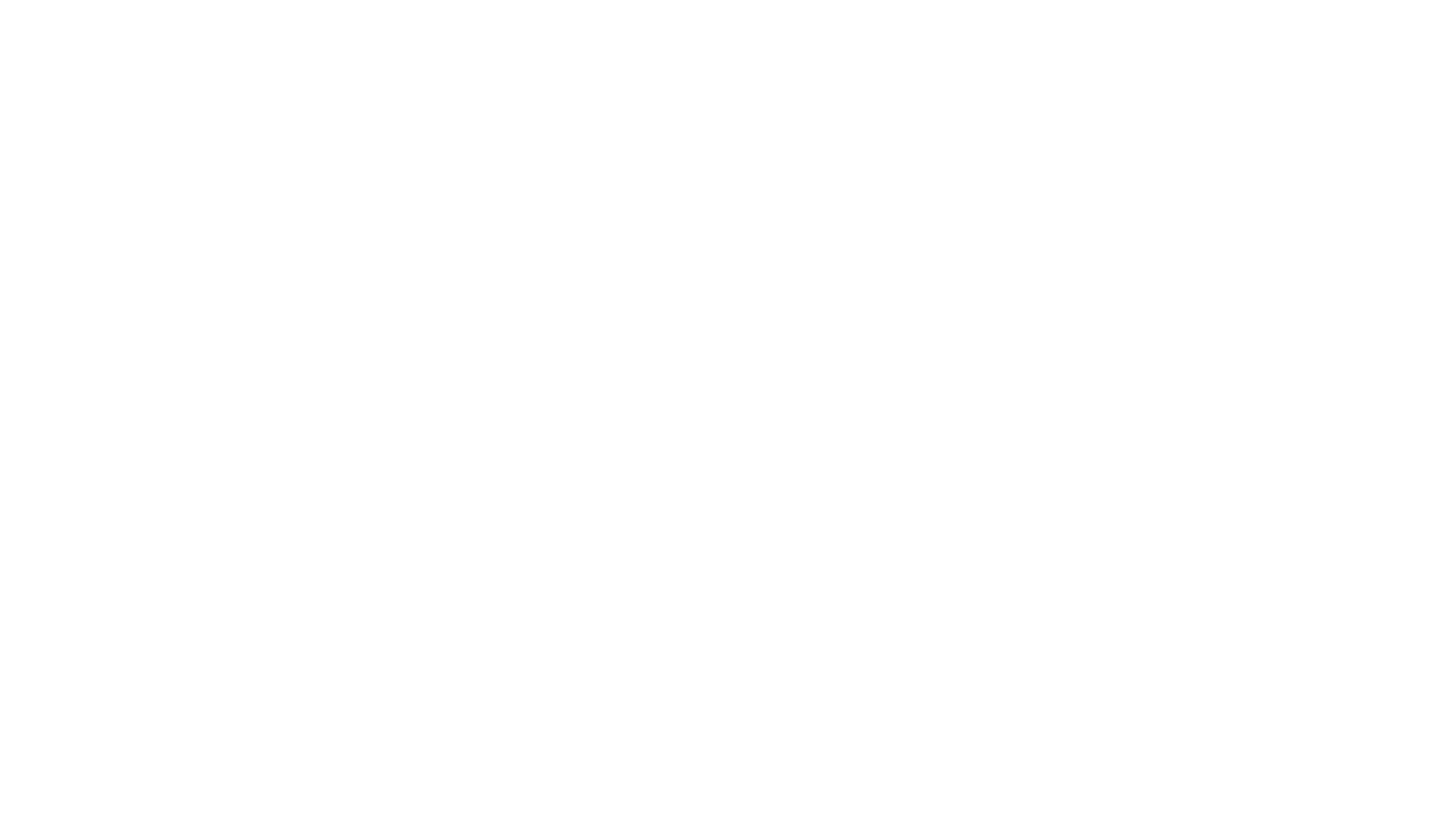 Activities to do at Home
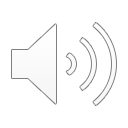